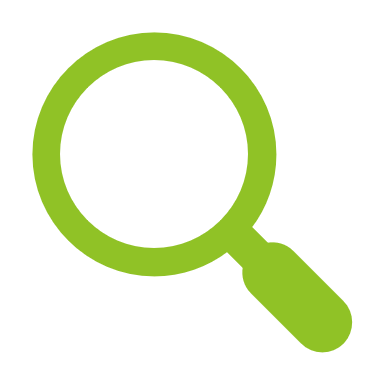 NEEDS ANALYSIS
Teresa Nobles & Andrea Jackson CDBG PROGRAM MANAGERS
[Speaker Notes: Good morning, my name is Teresa Nobles, and this is Andrea Jackson, we are both Program Managers in the Community Development Block Grant section of ADECA’s CED Department. This morning we will be discussing the Needs Assessment portion of the CDBG grant Application. We will provide guidance on what is required, examples of what we have received, and key points on how to maximize your score in this particular section.]
Needs Assessment
Community-wide needs:
Housing
Water Services
Sewer Services 
Streets
Flood & Drainage Facilities 
Other Needs
[Speaker Notes: What is Needs Assessments? The Needs Assessment is a snapshot of what the needs are in the Community, not a want by a local appointed official (i.e.  swimming pool). Here you will describe each category and the severity of the need. The following categories should be discussed in your application: Housing, Water Services, Sewer Services, Flood and Drainage Facilities, and any Other Needs of the community that may not fall under these main categories.  In the event that, one of the categories is not a need in your area, we strongly suggest that you still mention the category and the reasoning it is not considered a need of the community. Now, that we’ve introduced the topic, let’s go into further detail about each category.]
Housing
Assess Local Housing Stock By Condition (Sound, Deteriorated, or Dilapidated)

 Ownership

Housing Type (Mobile Home, Apartments, Single-Family or Multi-Family Units)
[Speaker Notes: In the Application Manual we have brief descriptions on what we are looking for in each category. Let’s begin with Housing. Housing: we will be looking for data collected on any less than adequate housing conditions in the community. The data should include but not be limited to the quantity of units with signs of deterioration and/or dilapidation, location of substandard units, and the number of occupants of each substandard housing by owners/renters. Lastly, clearly identify the housing type: such as mobile homes, apartment buildings, single family units, multi-family units.]
Water Services
Number, Percent, and Location of Households with Inadequate or No Access to Potable Water

Hook-Ups

Water Pressure
[Speaker Notes: Water Services: Be sure to identify the numbers, percentages, and the locations of households with inadequate, or lacking access to potable water. Be mindful of new or existing services for hook-ups and reconnections. To help in the distinction between hook-ups and reconnections, I’m going to provide you with definitions. Hook-ups pertain to new water or sewer customers whose households have not been connected to the water system prior. Reconnections pertain to current water or sewer customers whose households are already connected to the water or sewer system. Houses that are “hooked-up”  using CDBG funds must be 100% LMI. For reconnections, CDBG funds can be expended to reconnect all households to the water or sewer system. If there are any additional questions feel free to review our memorandum.]
Sewer Services
Number, Percent, and Location of Households without public sewer
Adequacy and appropriateness of sewage collection and treatment facilities 
Septic tanks
Availability of Sewer Services
[Speaker Notes: Teresa: I will be presenting that latter part of this presentation. Sewer Services. For Sewer Services: we will be looking for data collected on households with inadequate sewer access in the community. Our focus is number, percentages, and locations of households without reasonable/adequate public sewer or service hookups to existing sewers. Sufficiency and suitability of sewage treatment facilities in the community. Lastly, the use of septic tanks and their acceptability for the members of the community.]
Streets
General Street Conditions (Unpaved, Deteriorated, and Unsafe)

Adequacy of Streets
[Speaker Notes: Andrea: Good morning again, my name is Andrea Jackson. Streets: Details on the approximate mileage, percentages, and locations of inadequate streets in the community (inadequate meaning unsafe, are first responders able to reach persons/households in case of emergency without risk to their own lives or the lives of others?) Here are some questions to consider: Are the streets unpaved? Deteriorated? Unsafe for driving? Too narrow for 2-way traffic?]
Flood & Drainage Facilities
Areas and Households
Low- and moderate- income households
Susceptible to poor Drainage Conditions
[Speaker Notes: Andrea: As for Flood & Drainage details that document areas and households, including those of LMI status, that are vulnerable to poor drainage conditions, as can be evidenced by frequent flooding and property damage caused by standing water.]
Other Needs
Parks/Playgrounds

Senior/Community Centers

Fire Stations
[Speaker Notes: Andrea: Other Needs: Be sure to identify the adequacy, accessibility, and availability for the community in areas like: Parks, Playgrounds, Senior Centers, fire stations, and community centers any other needs that would enhance their community. Also, in the event that the application is a re-submission from a previous year and the priority for the Needs Assessment has changed. It would behoove you to provide information as to why this change has occurred (i.e. other sources of funding, change in administration, and/or need addressed by other means). Also, if the Other Need happens to be a fire station, located in a resorted area, only open in the off season that is occupied by little to no LMI CDBG shall not be used for such grants. I only mention this because we’ve received such applications that will remain nameless.]
Summary
Detailed Explanation

Supporting Documentation
[Speaker Notes: Andrea: Summary! Based on the communities’ input the grant writer assists in determining the priority and feasibility of the needs. Assess your need(s) by: Addressing the needs of each topic, housing, water, sewer, streets, flood/drainage, and other needs that do not fall into those categories. The more information the better. In your explanations provide details and back up data that will ensure the information provided in the application will reflect the needs of the community.]
QUESTIONS?
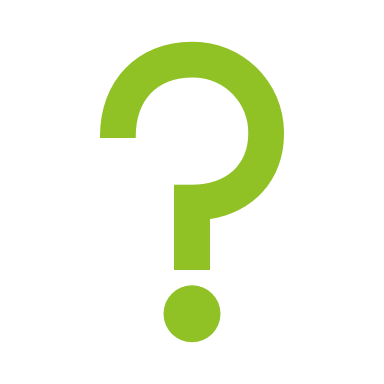 [Speaker Notes: Now we will open the floor to any questions. (Pause) No questions. Great. This concludes our presentation. We will be followed Ms. Tonika Prince and Florence Jackson-Smith as they discuss Project Development.]